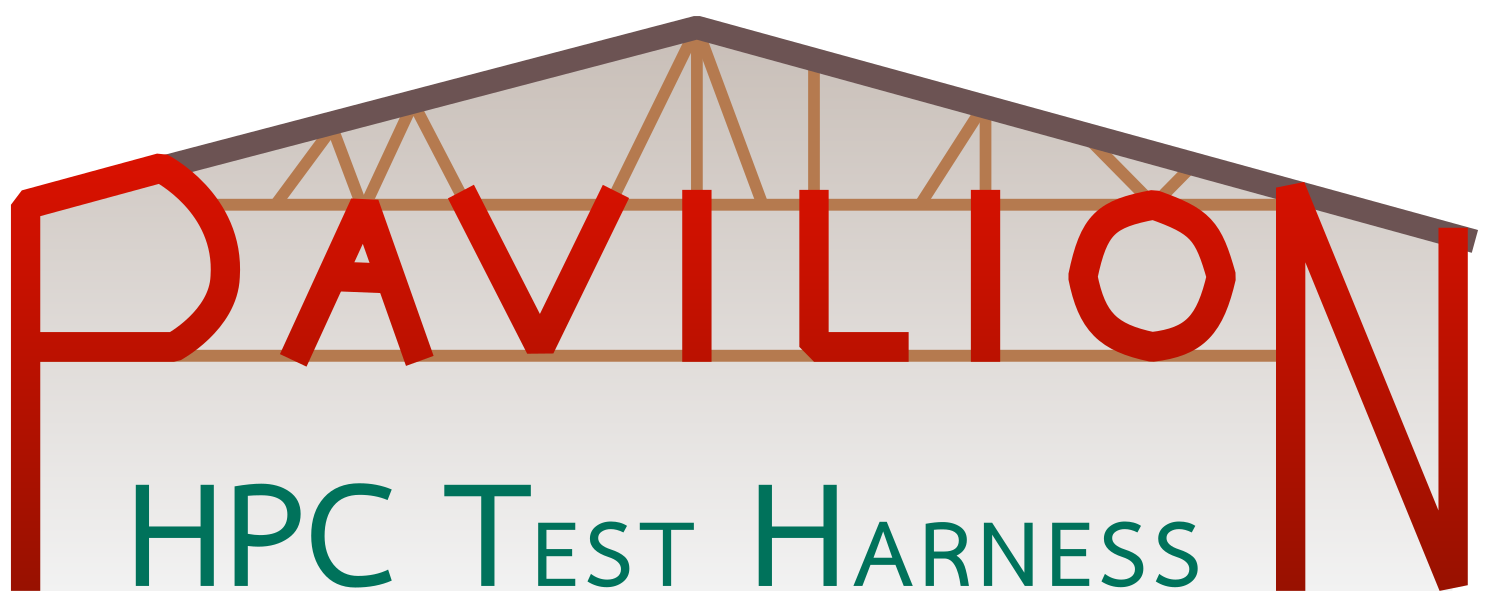 LANL HPC PRE-team
Paul Ferrell, Nick Sly, Francine Lapid, Kody Everson, Jen Green, Chris Dejager
Pav2 is a Testing Framework
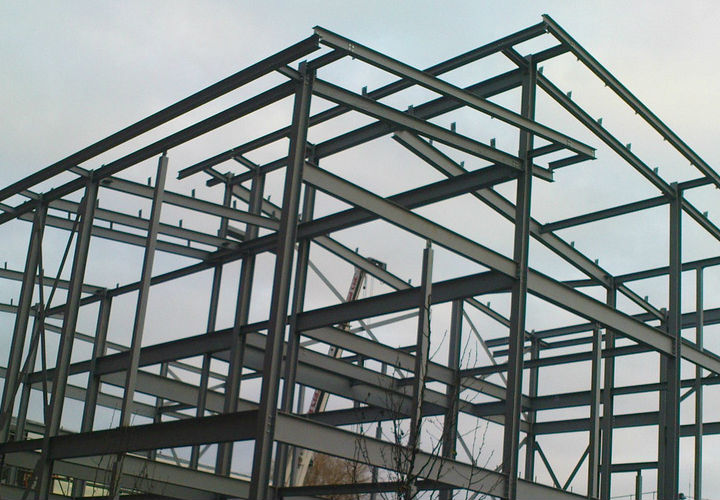 Testing Scenarios
Post DST
Acceptance
Continuous
[Speaker Notes: Allow you to run tests in a repeatable, robust manner consistently across multiple clusters.]
Why not just use...
Because they don’t understand
schedulers
system environments
in-use production systems
[Speaker Notes: Travis CI, Gitlab CI, Jenkins
You can/should use those to run pavilion.
Let Pavilion handle the ‘cluster’ part of running tests.
We could have made a runner, but instead we made what the runner will run.]
The Testing Problem
Builds
and
Environment
Scheduling
Target
and
Run
Results
and
Tracking
[Speaker Notes: We’re building parallel codes, not pinging google.
We have to set up the build environment
Target the test run for the system it’s running on.
Get the test scheduled under a scheduler.
Gather useful results (not just pass/fail), and log those to something like Splunk.]
A Simple Test
run.sh

#!/bin/bash

ping -c 1 -W 1 google.com
ping_google.yaml

ping_google:
  run:
	cmds:	  - ping -c 1 -W 1 google.com
[Speaker Notes: Test Configurations are in YAML
Name of the test (ping_google)
A list of commands
In this case, we check to see that we can ping google. Wow.
By default, if the last command is successful, the test is successful (more on that later)
The run section generates a run script. 
Pavilion is all about generating simple scripts and running them.
Runs under a scheduler (more on that later too).]
Running A Simple Test
bash $ pav run ping_google
Running 1 test in series s154.

  id  |   name      | status    | note
-----------------------------------------------------------------
 154  | ping_google | SCHEDULED | Test running as PID 15732

bash $ pav result
  id  |   name      | result 
-----------------------------
 154  | ping_google | FAIL
[Speaker Notes: Run the test (this one just runs locally)
The test is scheduled, which means run.sh was run as a local process.
It failed!
I guess we couldn’t ping google.
The run log can tell us why.]
Debugging A Simple Test
bash $ pav log run 154
ping: google.com: Name or service not known

bash $ pav log kickoff 154
The kickoff log is empty.

bash $ pav log build 154
The build log is empty.
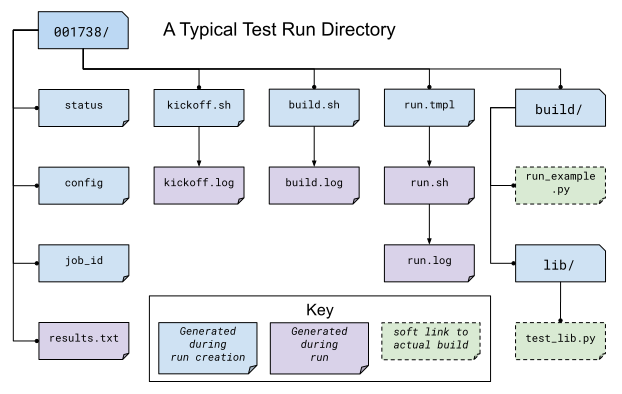 [Speaker Notes: Every run gets a run log. 
We can’t resolve google.com, I guess DNS is borked.
(and a kickoff and build log too).
Every run has its own directory containing everything about that run.]
Test Results
bash $ pav result -f 
 Test Results                                                                                                                                       	 
-------+-----+--------+--------+----------+-----------------------+-----------------------+-----------------------
 Name  | Id  | Result | Errors | Duration | Started               | Created               |  Finished                    	 
-------+-----+--------+--------+----------+-----------------------+-----------------------+-----------------------
 pint  | 121 | PASS   | []     | 2.172379 | 2019-07-05            | 2019-07-05            | 2019-07-05       
       |     |        |        |          | 15:01:15.040979-06:00 | 15:01:15.039379-06:00 | 15:01:17.213358-06:00
supermagic.yaml

node_speed:
  ...
  run:
	cmds: {{sched.run_cmd}} -o “%j.out” ./speed_test
  results:
    regex:
      key: speed
      regex: ‘speed result: ([0-9]+\.[0-9]+)’
      files: *.out
      per_file: name
[Speaker Notes: Test results actually contain a lot more info than we showed before.
Additional, custom results can also be parsed out of run.log
Or any other file generated by the test run.
Results are all logged as JSON to a common file, where Splunk can index it.]
Building Tests
mytest.yaml

mytest:
  build:
    source_location:	mytest.tar.gz
    modules: [gcc, openmpi/2.1.2]
    cmds:	  - ./configure
	  - make
  run:
	cmds:	  - ./mytest -w 5
build.sh

#!/bin/bash

module load gcc
is_module_loaded gcc

module load openmpi
is_module_loaded openmpi

./configure
make
[Speaker Notes: This test has to be built.
We need to load modules for the build
Otherwise, it generates a build script just like the run script.]
The Build Process
build.sh
mytest.zip
Write Build Script
Find Build Files
0ABF123ASD
Create Build Hash
Setup Build Dir
builds/
0ABF123ASD/
Run Build Script
<test_run>/
0ABF123ASD/
“Copy” Build Dir
[Speaker Notes: Building, and what pavilion does special
All the files and info that goes into a build ends up in a build hash.
That is the build directory name
These are shared by multiple test runs.
Builds can be long and/or large, best not to repeat ourselves.
The build is duplicated in a way allows test runs to use them without actually duplicating the data.
It’s really just a bunch of symlink and permission tricks.]
Config Hierarchy
Test Config
The config for a specific test.
For every test run in a given mode.
Mode Configs
Host Config
For every test run on a given host.
General Defaults
Base for every test run.
[Speaker Notes: General Defaults - The default value for each part of a test config
Most do nothing - the simple case is truly simple.
Host Config 
The host is figured out automatically (and is customizable).
Modes
Allow for complex command line overrides
Like using a special partition.
Multiple modes can be applied
Test Config
The test specific settings.
These are collapsed together to make the final config.]
Variables
hosts/lightning.yaml

variables:
  lustre: /mnt/lustre1/

scheduler: slurm

slurm:
	num_nodes: 5
supermagic.yaml

write_test:
  build:
    cmds:
  - mpicc -o super_magic super_magic.c

  run:
	cmds:
       - srun ./super_magic -w {{lustre}}/{{user}}
supermagic.yaml

write_test:
  build:
    cmds:
  - mpicc -o super_magic super_magic.c

  run:
	cmds:
       - {{sched.run_cmd}} ./super_magic 
                 -w {{lustre}}/{{user}}
srun -N 5 -n 5./super_magic -w /mnt/lustre1/bob
[Speaker Notes: We can set variables in a host config that all tests running on that host can use. 
In this case, we want to run supermagic’s write test against this luste fs, but the path varies across systems.
Variables come from many places
The configs (like this one)
Pavilion itself (like {{user}})
System Vars - Plugins that allow you to add variables via custom code
The scheduler
Instead of running srun directly, we should let the scheduler set that up for our run.
(This would run within an already acquired allocation)]
Multi-Value Variables
hosts/lightning.yaml

variables:
  lustre: 
    - /mnt/lustre1/
    - /mnt/lustre2/

scheduler: slurm

slurm:
	num_nodes: 5
supermagic.yaml

write_test:
  build:
    cmds:
  - mpicc -o super_magic super_magic.c

  run:
	cmds:
       - srun ./super_magic [-w {{lustre}}/{{user}} ]
srun ./super_magic -w /mnt/lustre1/bob -w /mnt/lustre2/bob
[Speaker Notes: We can do a lot more with variables. 
Multiple valued variables can be inserted multiple times
The number of file systems to test can vary per system.]
More on Variables
open:
	summary: License server port checking
	subtitle: "{{license_daemons.name}}"
	permutations:
    	  license_daemons:
          - { name: Intel, port: 5318 }
          - { name: PGI, port: 5419 }
    	  license-server: 192.168.5.55

	build:
    	  source_location: port_check.py
	run:
    	  cmds:
          - "python3 port_check.py {{license-server}} {{license_daemons.port}} {{license_daemons.name}}"
[Speaker Notes: Complex Variables
Permutation Variables - Multiple virtual tests.
Test Inheritance
It’s all beyond the scope of this presentation, but this is just to point out that there’s a lot more here than I can cover.]
Viewing the Final Config
bash $ pav view super_magic
{'build': {'cmds': ['mpicc -o super_magic super_magic.c'],
		‘env’: {},
       	'modules': ['gcc', 'openmpi'],
       	'source_location': 'supermagic.xz'},
 'name': 'supermagic',
 'raw': {'concurrent': 'False'},
 'run': {'cmds': ['[\x1esched.test_cmd\x1e] ./super_magic -a -w /mnt/lustre/bob/'],
     	'env': {},
     	'modules': ['gcc', 'openmpi']},
 'scheduler': 'slurm',
 'slurm': {'account': None,
       	'avail_states': ['IDLE', 'MAINT'],
       	'num_nodes': 'all',
       	'partition': 'standard',
[Speaker Notes: With all the variables and config layers, it’s nice to know what the final config would look like.]
Introspection
bash $ pav show tests
 Available Tests                                                                             
------------------------+------------------------------------------------------------------
 Name                   | Summary                                                     
------------------------+------------------------------------------------------------------
 hello_mpi.hello_mpi    | Builds and runs an MPI-based Hello, World program.             
 imb.imb                | Intel MPI Test.                                                
 ior.*                  | Loading the suite failed.  For more info, run 
                        | `pav show tests --err’
 license-check.open     | License server port checking                                     	 
 magic_cookies.ghosts   |                                                                  	 
 magic_cookies.ghosts   | Check for ghost directory and module avail issues on Cray.       	 
 supermagic.supermagic  | Run all supermagic tests.
The Testing Problem
Builds
and
Environment
Scheduling
Target
and
Run
Results
and
Tracking
[Speaker Notes: We talked about all this, but I glazed over something important.
While Pavilion was written for LANL, it was written as site agnostic as possible. 
All LANL specific code is in test configs or plugins.]
Plugins
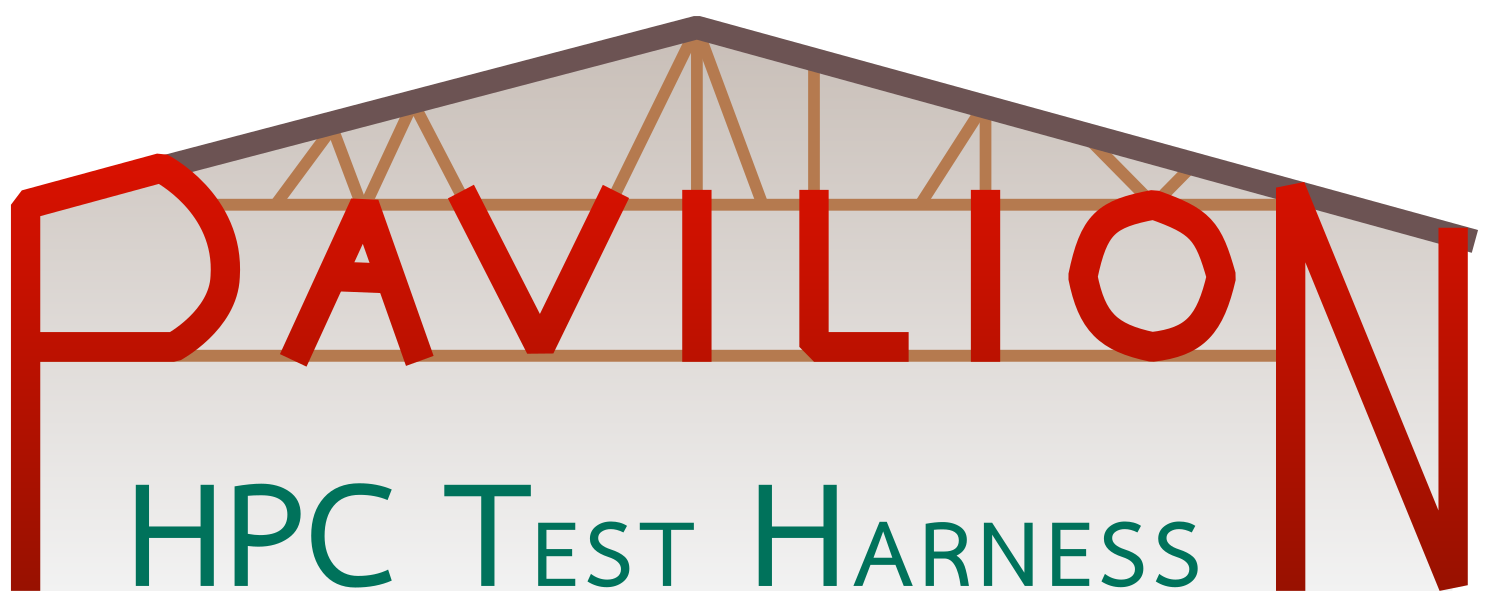 Test Configuration & Assembly
Module Wrappers
Commands
System Variables
Result Parsers
Schedulers
[Speaker Notes: Module wrappers - Let you smooth the difference between the module system (and what’s available) across multiple systems.
System variables - Test Config variables with custom code
Result Parsers - Pull additional data from test output, even in multiple files
Schedulers - Pavilion was designed to work with any schedulers, but we only have ‘raw’ (local execution) and ‘slurm’ plugins so far.
Commands - All the commands are plugins too. You can change how `pav results` works, or even how tests are run.]
Conclusion
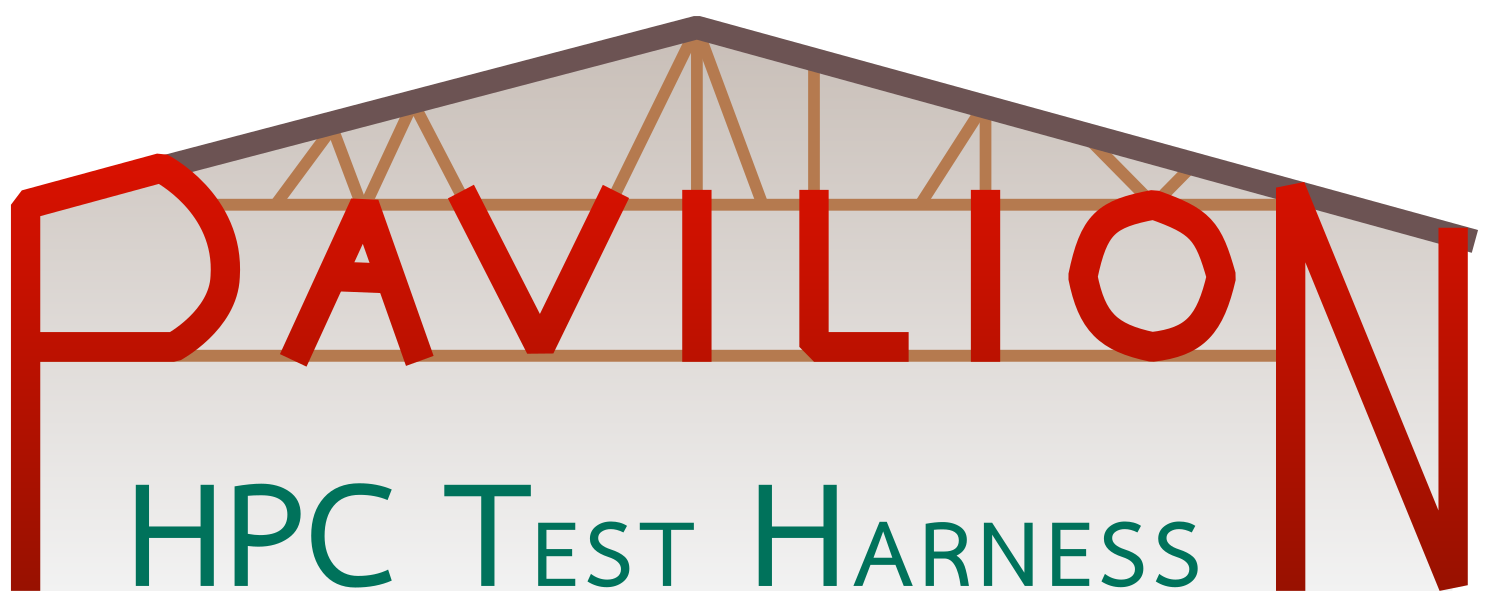 Where to get Pavilion:
Eventually - https://github.com/lanl-preteam/pavilion2
More questions? - pferrell@lanl.gov
[Speaker Notes: Open source release is coming soon.]